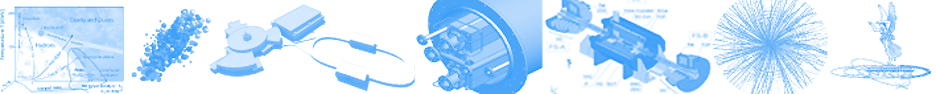 NICA project
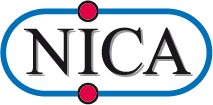 resource loaded global plan
@2020.09.09
1
…main points
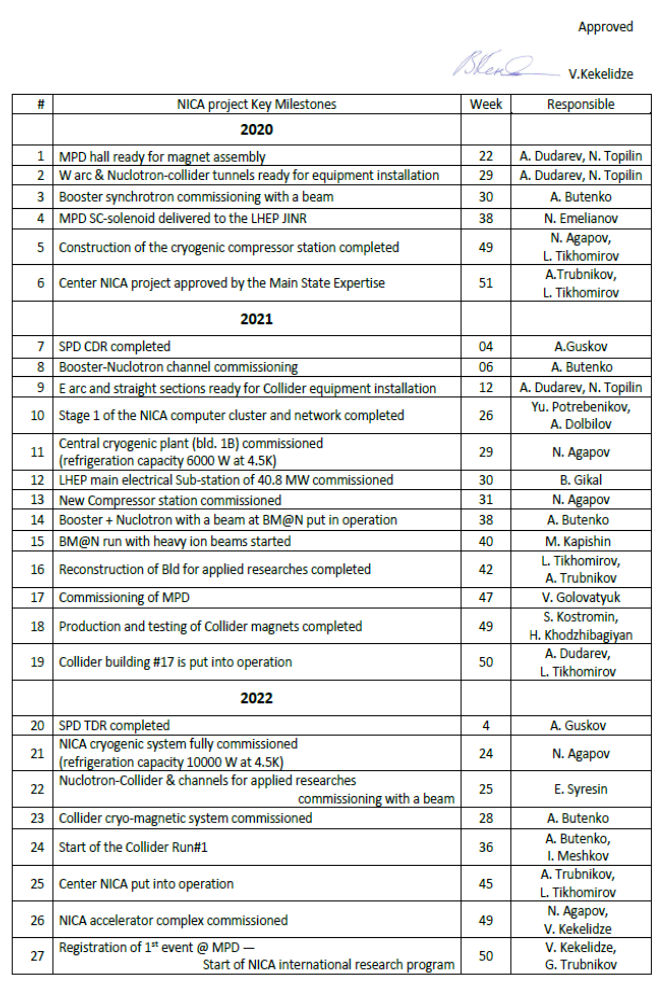 Key milestones
2020
Booster commissioning  

construction cryogenic compressor station W49
2021
Booster – Nuclotron channel commissioning W06

LHEP electrical substation commissioning W49

BM@N run W40

MPD commissioning W47
@2020.09.09
2022
NICA cryogenic system fully commissioned W24

Start of Collider Run#1 W36
2
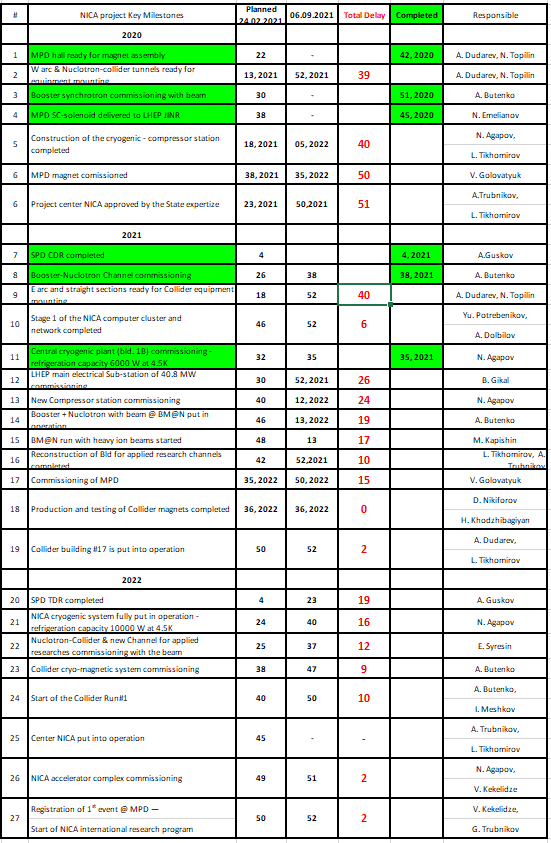 Key milestones
@2021.09.21
3
2020
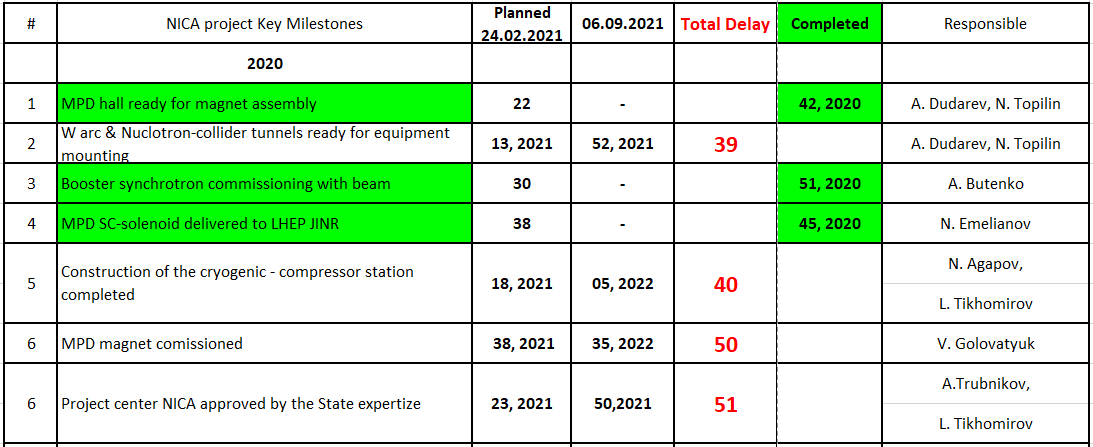 4
Bld #17
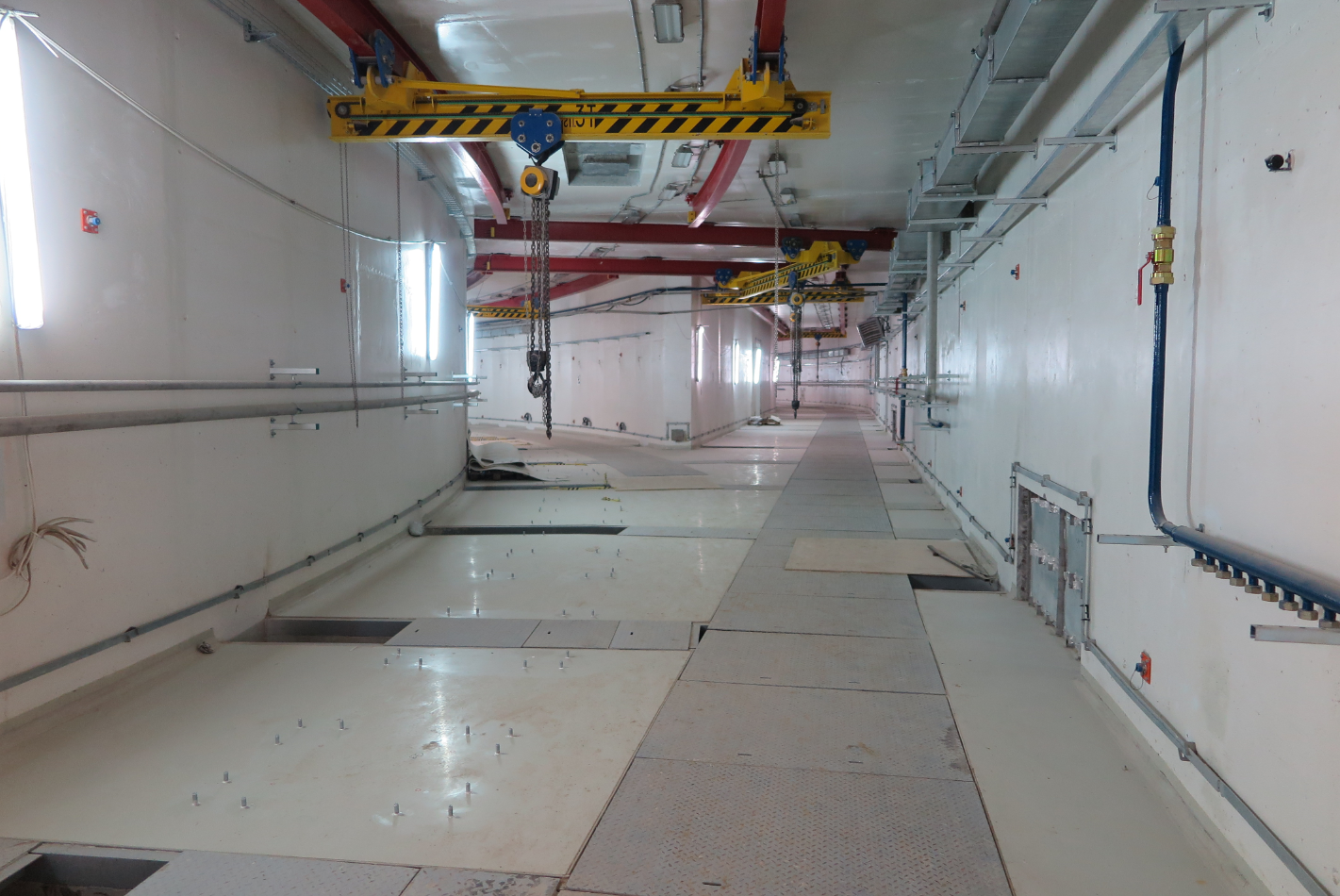 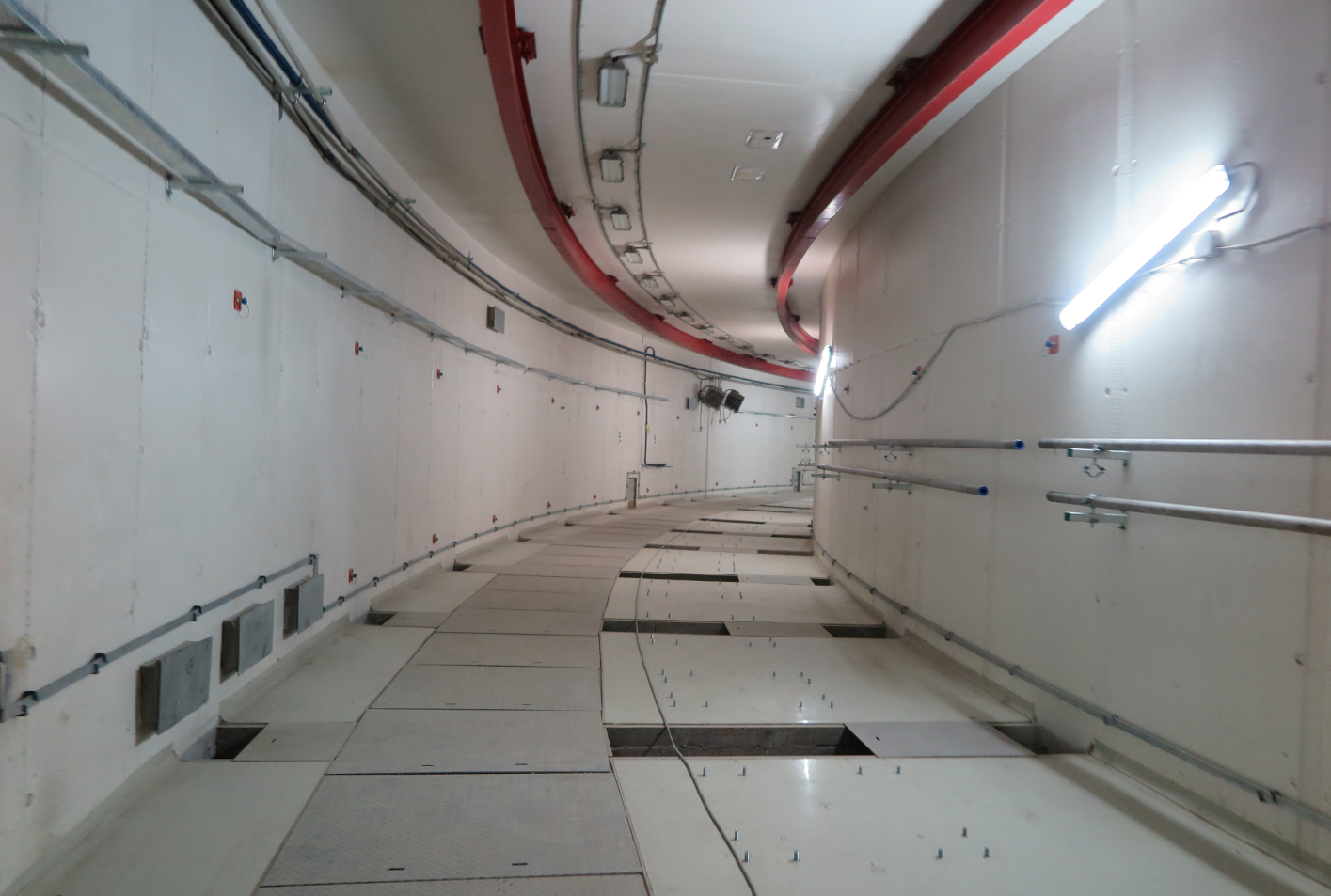 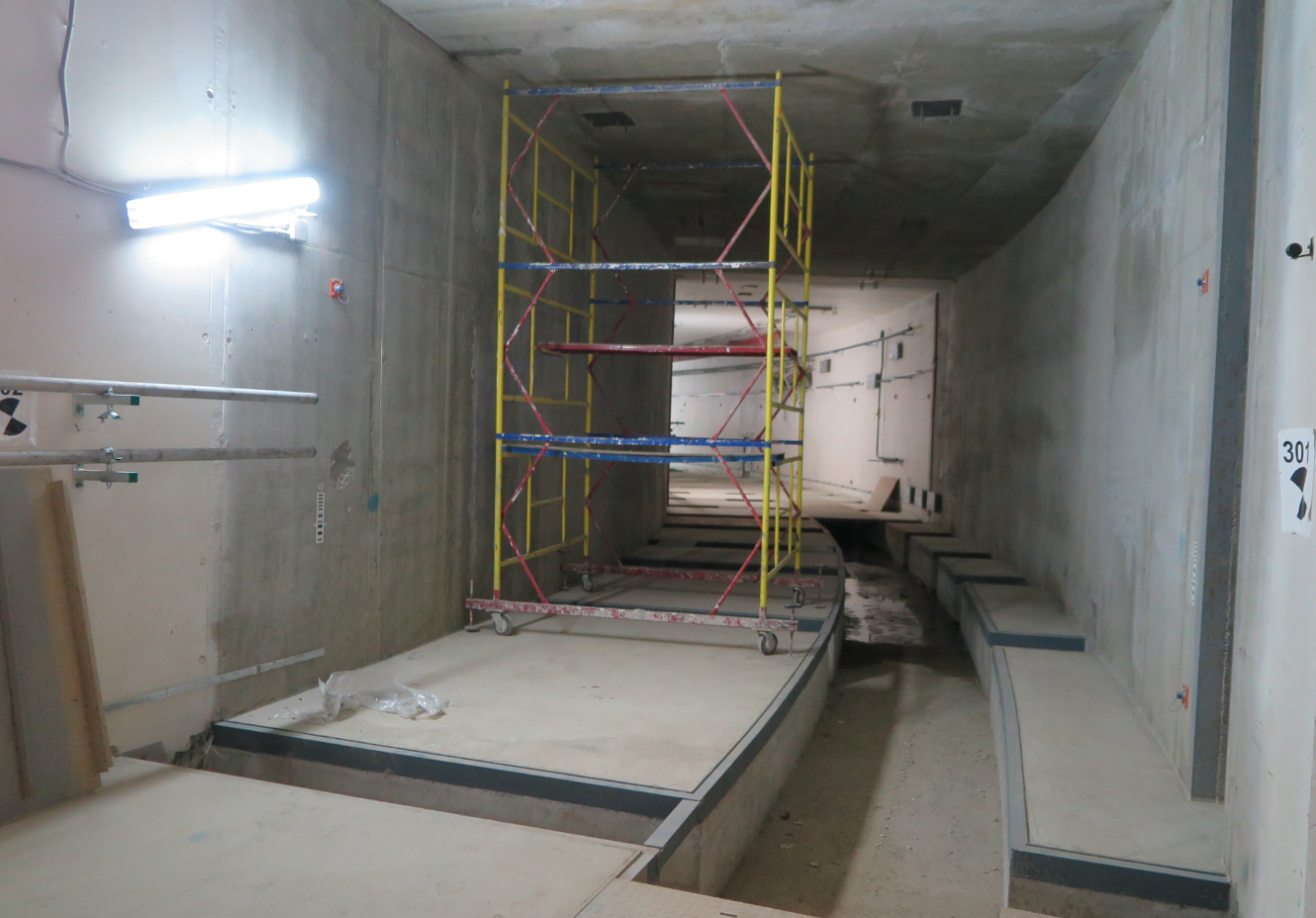 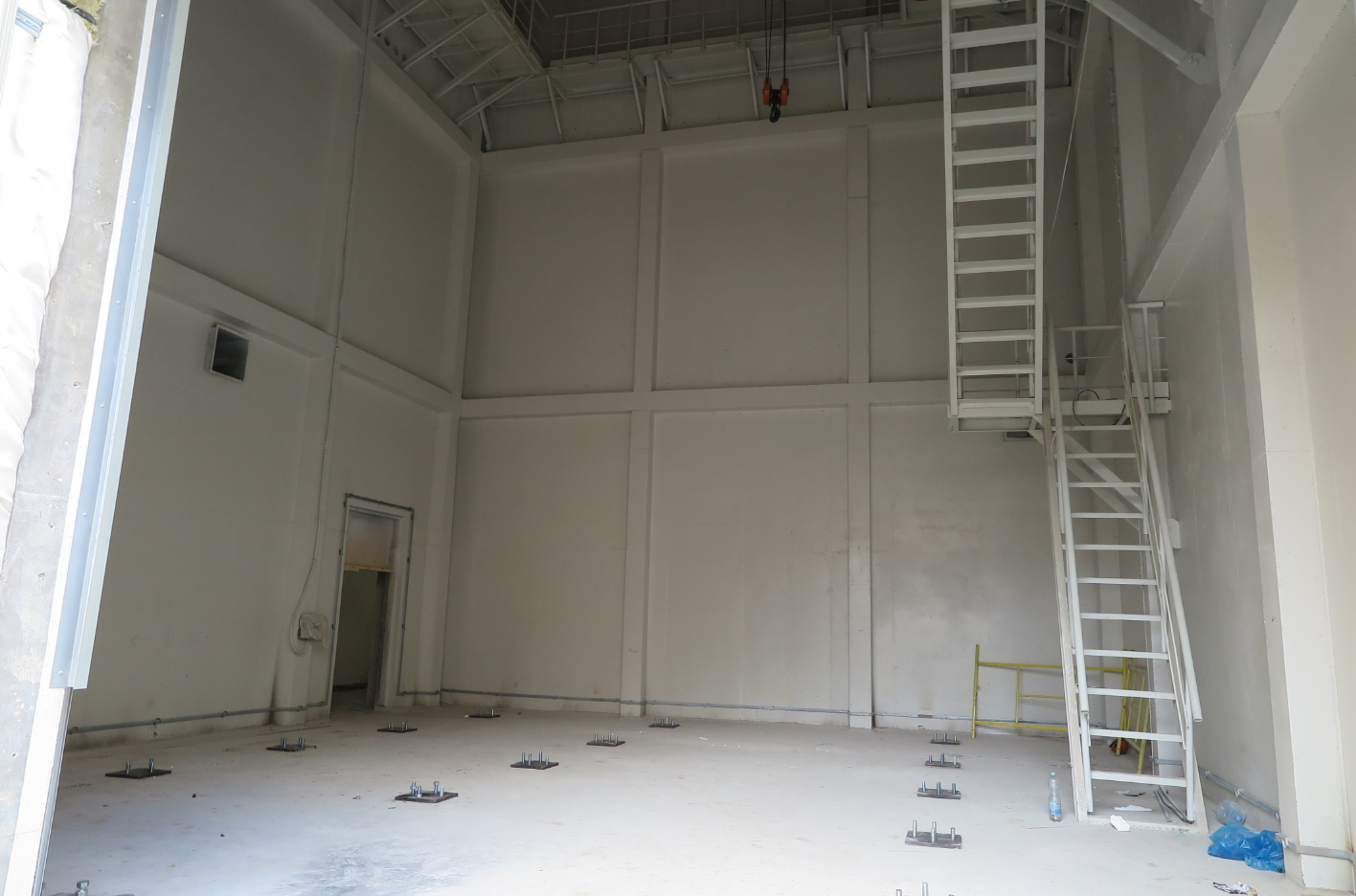 5
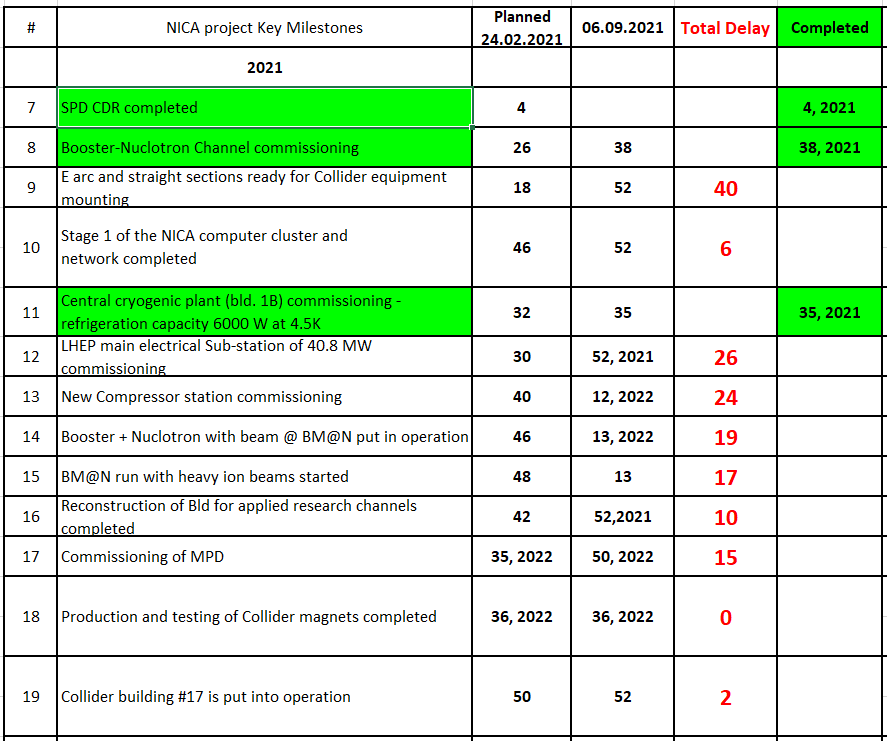 2021
6
2022
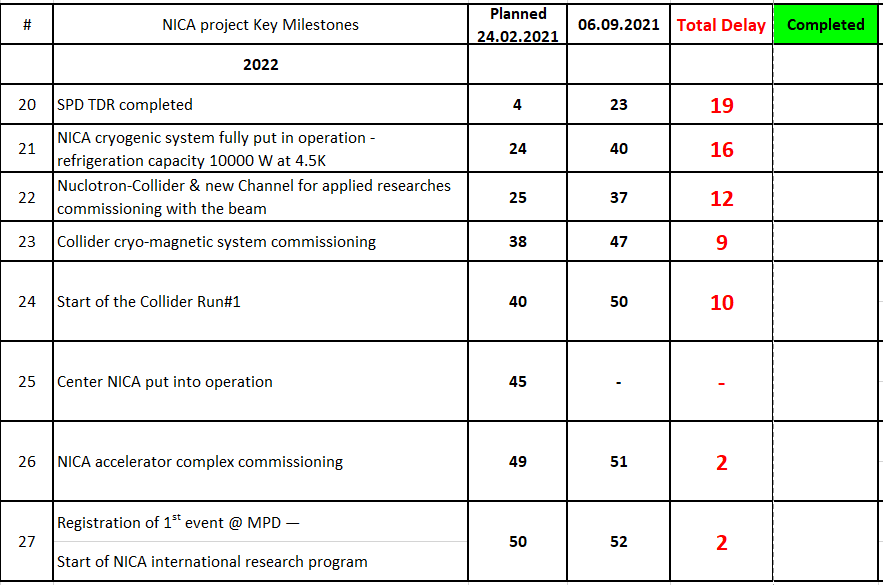 6 milestones from 27 completed,
average arithmetic delay for rest of milestones is 20 weeks
7
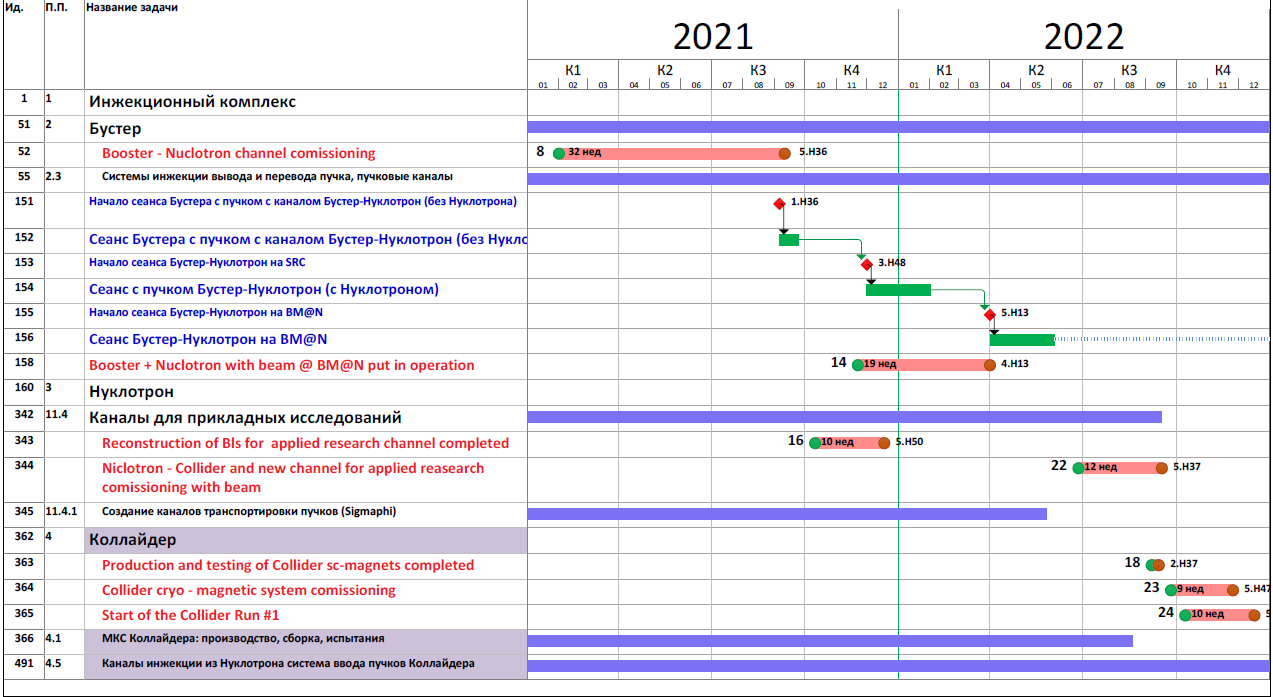 8
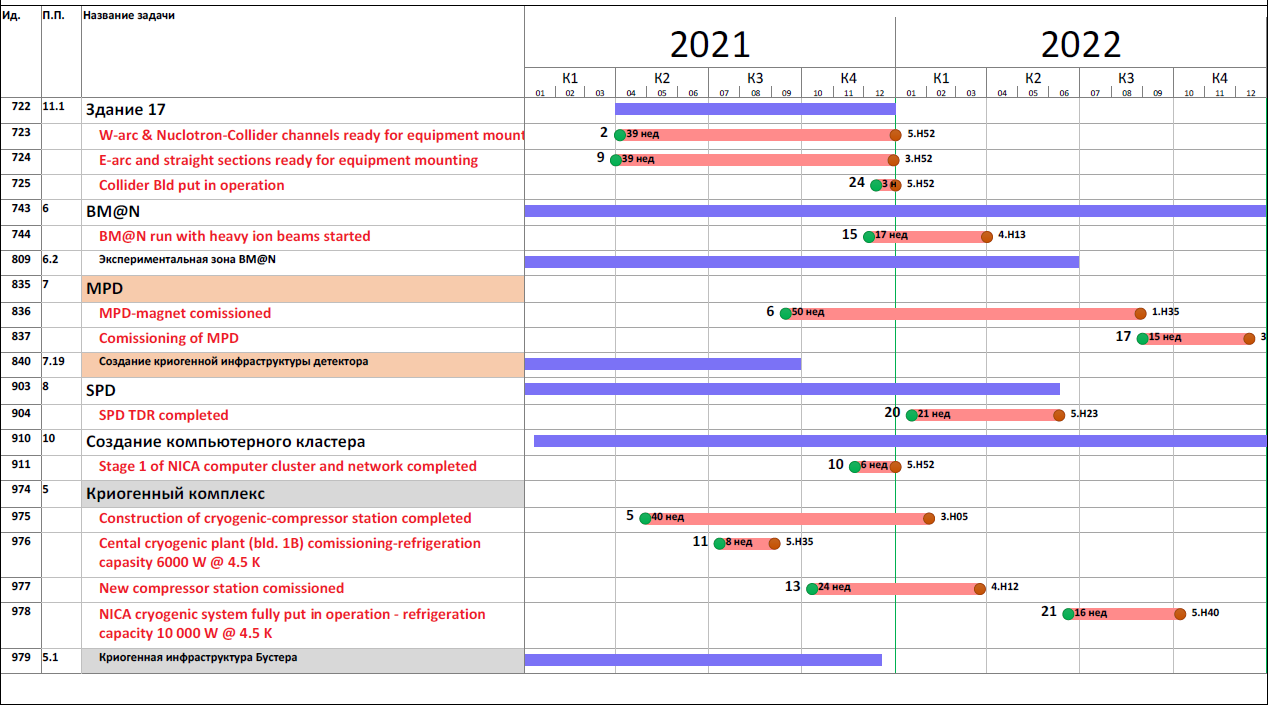 Спасибо!
9